«Один день из жизни нашей группы»
МАДОУ №30  «Серебряное копытце»
Подготовили воспитатели: Денисова Н. В.
                                                 Ялунина О.Н.
Есть особый сад на свете,Не деревья в нем, а дети,Он – для маленьких ребятИ зовется детский сад!Детский сад,Детский сад…Почему так говорят?Потому, что дружно в нем Мы одной семьей растем!
Наша группа
Собрались ребята в круг,
Я твой друг и ты мой друг,
Дружно за руки возьмемся
И друг другу улыбнемся
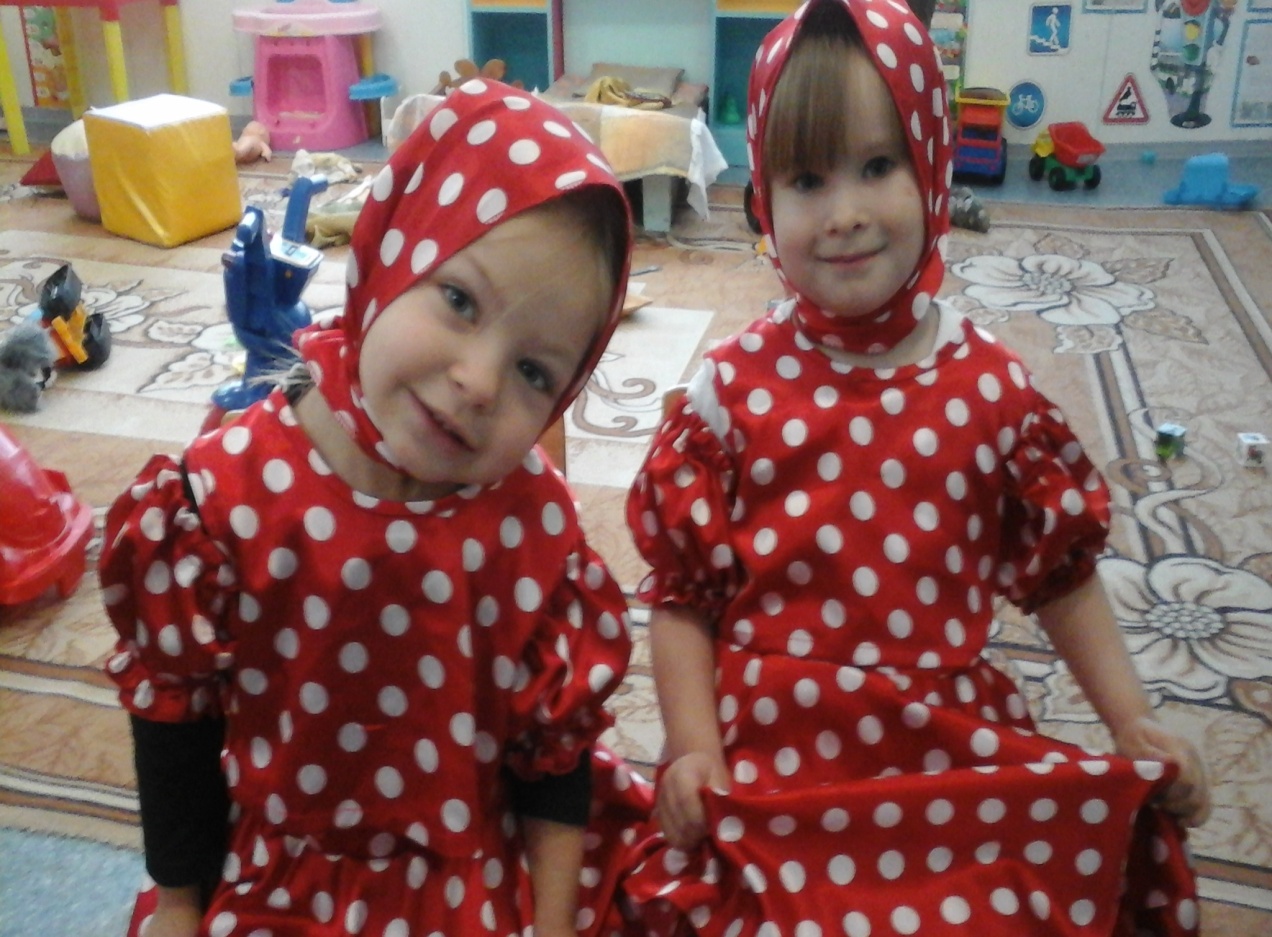 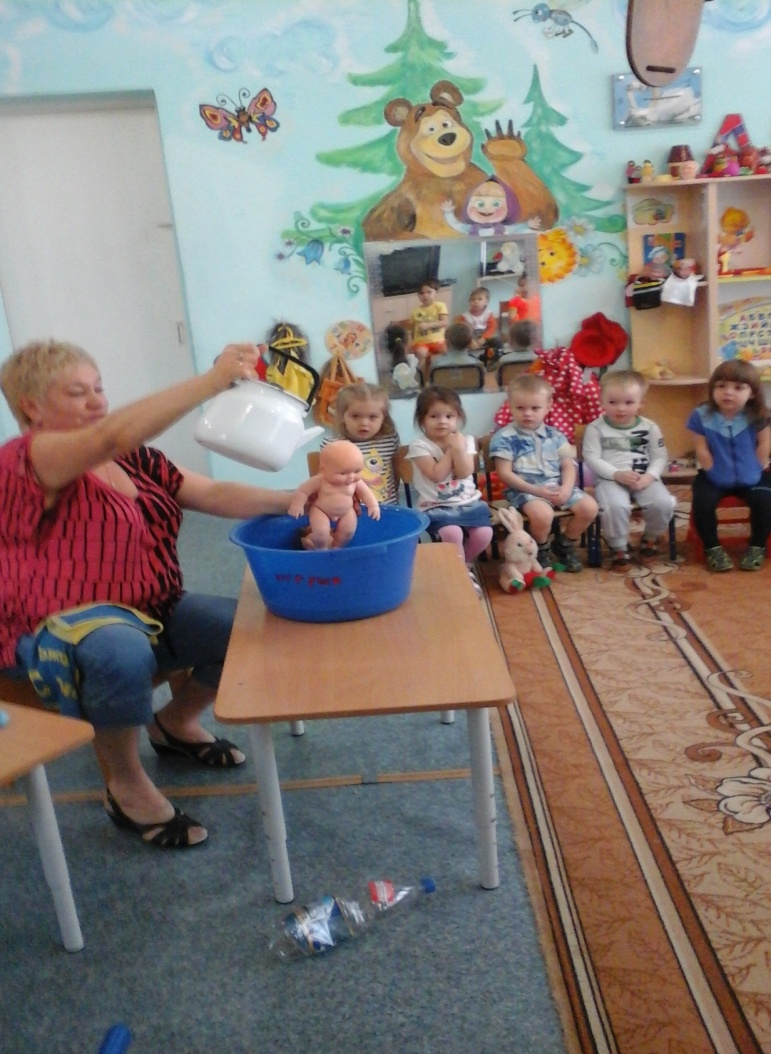 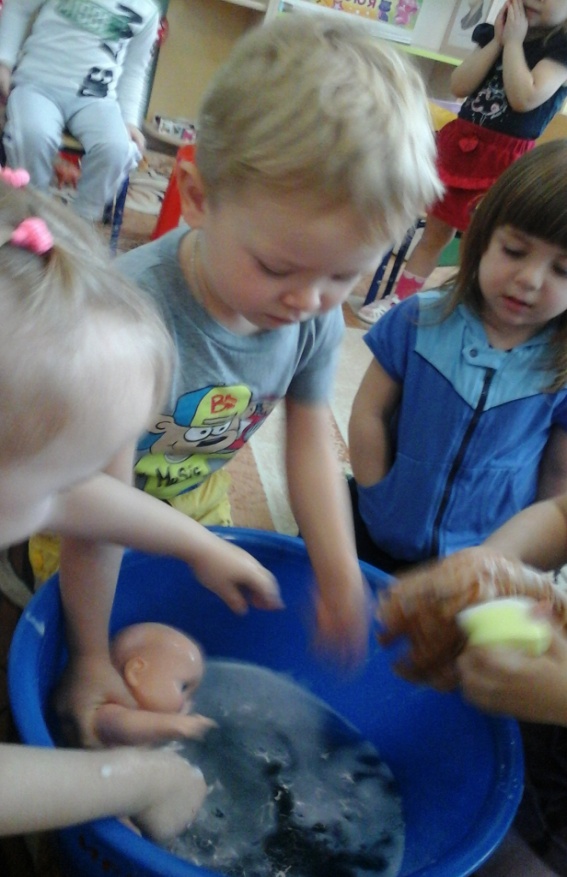 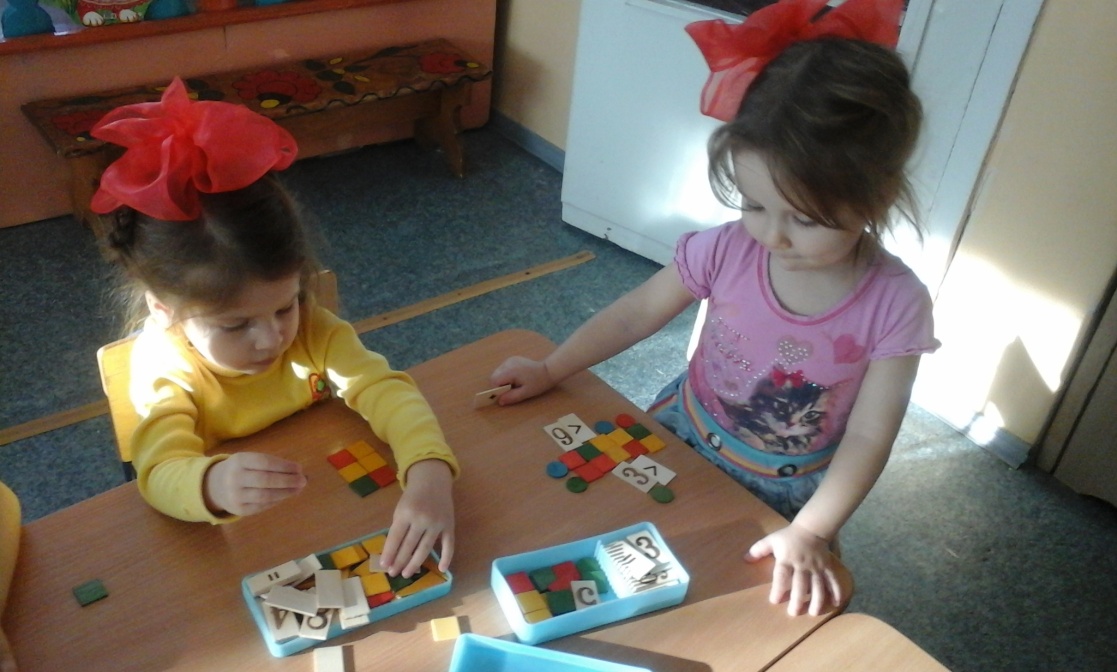 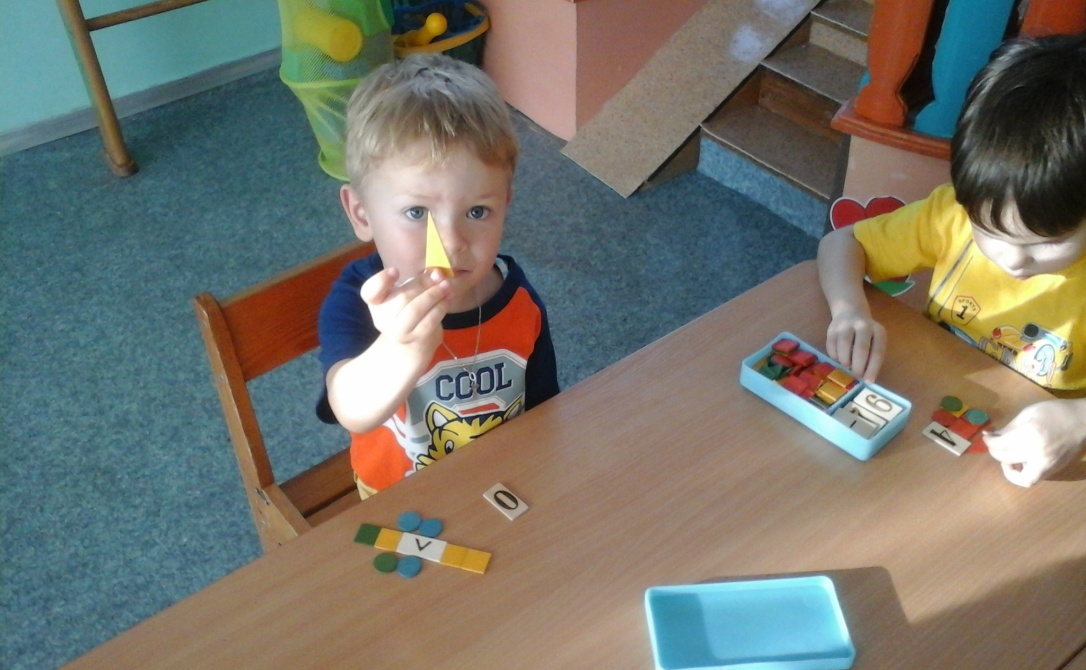 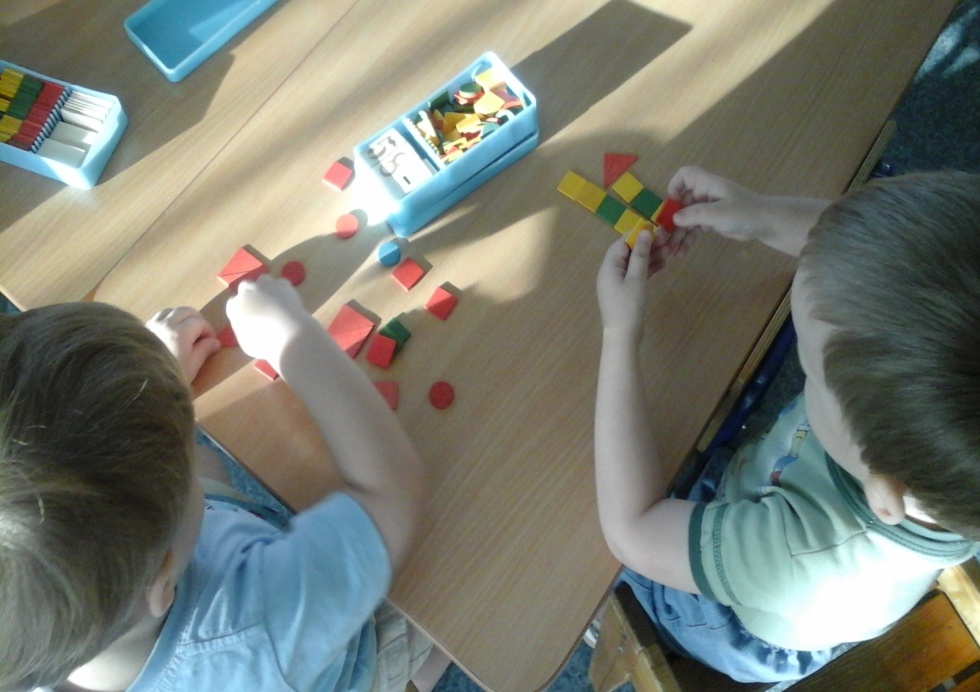 Вот уже вставать пора!
Просыпайся, детвора!!!
Быстро встанем по порядку-
Дружно сделаем зарядку!
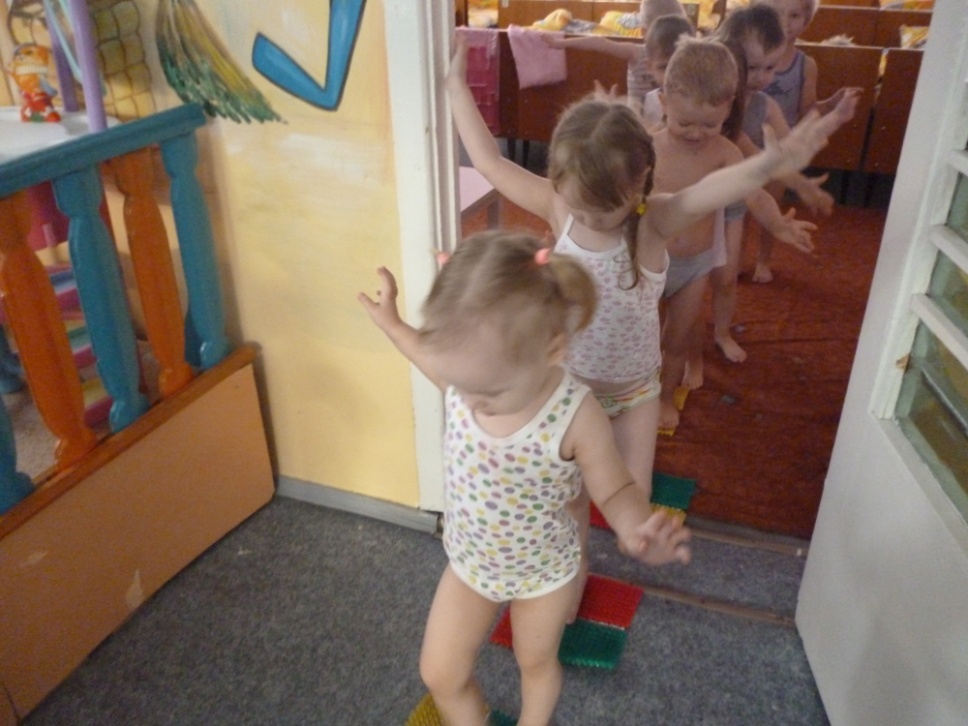 Мы за столиком сидим,
Вкусный завтрак мы едим.
Постарались повара,
Приготовили с утра!
Веселиться и игратьКроме этого мы очень любимОчень любим рисовать
Свежий воздух малышам Нужен и полезен!Очень весело гулять!И никаких болезней!...
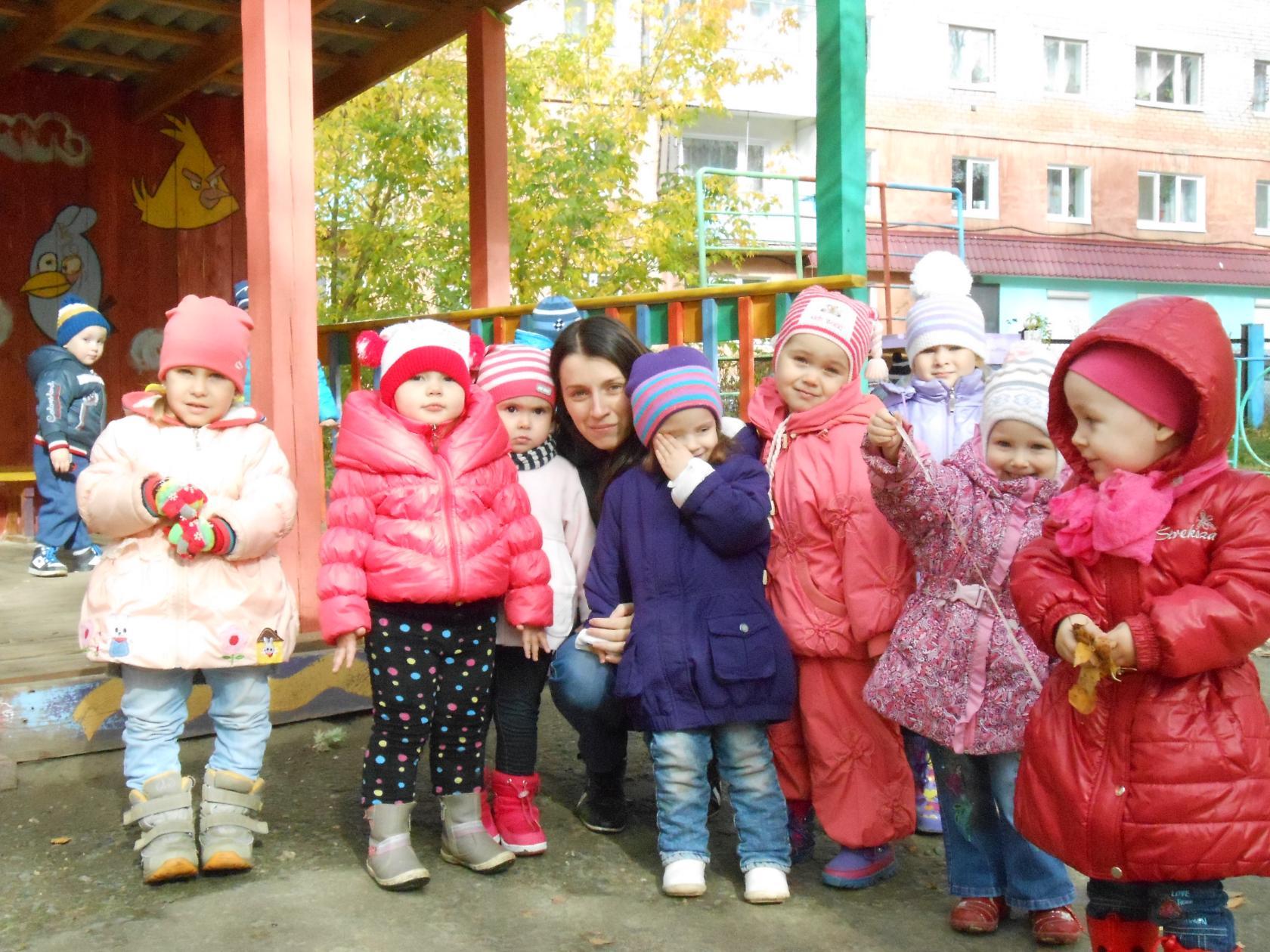 Руки чисто моюКусочек мыла я возьмуИ ладошки им потру
Ставни закрываются, 
Дети раздеваются.
Тише, тише, тише, птицы,
Вы не пойте под окном!
В тихий час так сладко спиться,
Спят ребята крепким сном.
Играть мы любим очень:Вы знаете друзья!Без игр прожить ребенкуНикак, никак нельзя.
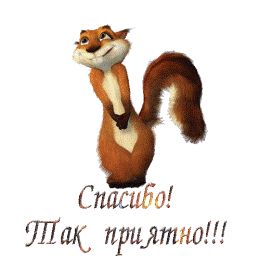 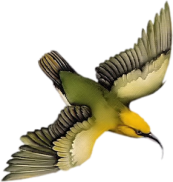 Солнце скрылось за домами,
Покидаем детский сад.
Я рассказываю маме
Про себя и про ребят.
Как мы хором песни пели,
Как играли в чехарду,
Что мы пили, что мы ели,
Что читали в детсаду.
Я рассказываю честно
И подробно обо всем.
Знаю, маме интересно
Знать о том,
Как мы живем!
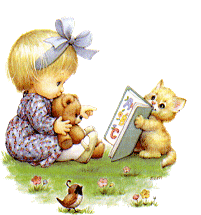 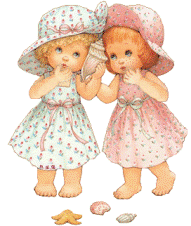 Я люблю свой детский садВ нем полным полно ребят.Раз, два, три, четыре, пять…Жаль, что всех не сосчитать.Может сто их, может двести.Хорошо, когда мы вместе!
Спасибо 
за внимание!